ЧОУ «СВЯТО-ГЕОГИЕВСКАЯ ПРАВОСЛАВНАЯ СРЕДНЯЯ ОБЩЕОБРАЗОВАТЕЛЬНАЯ ШКОЛА»
Цифровая образовательная среда 
на уроках математики и информатики
как условие реализации ФГОС
ШМО учителей математики
                                                                                 и информатики:
                                                                                 Кулеш И.А.
                                                                                           Гредягина Е.П.
                                                                                           Лагутин А.В.
                                                                                           Горблянская Л.И.
г. Ростов-на-Дону
                                                                   2022г.
Цифровая образовательная среда (ЦОС) – это единая информационная система, которая объединяет всех участников образовательного процесса — обучающихся, преподавателей, родителей и администрацию школы.
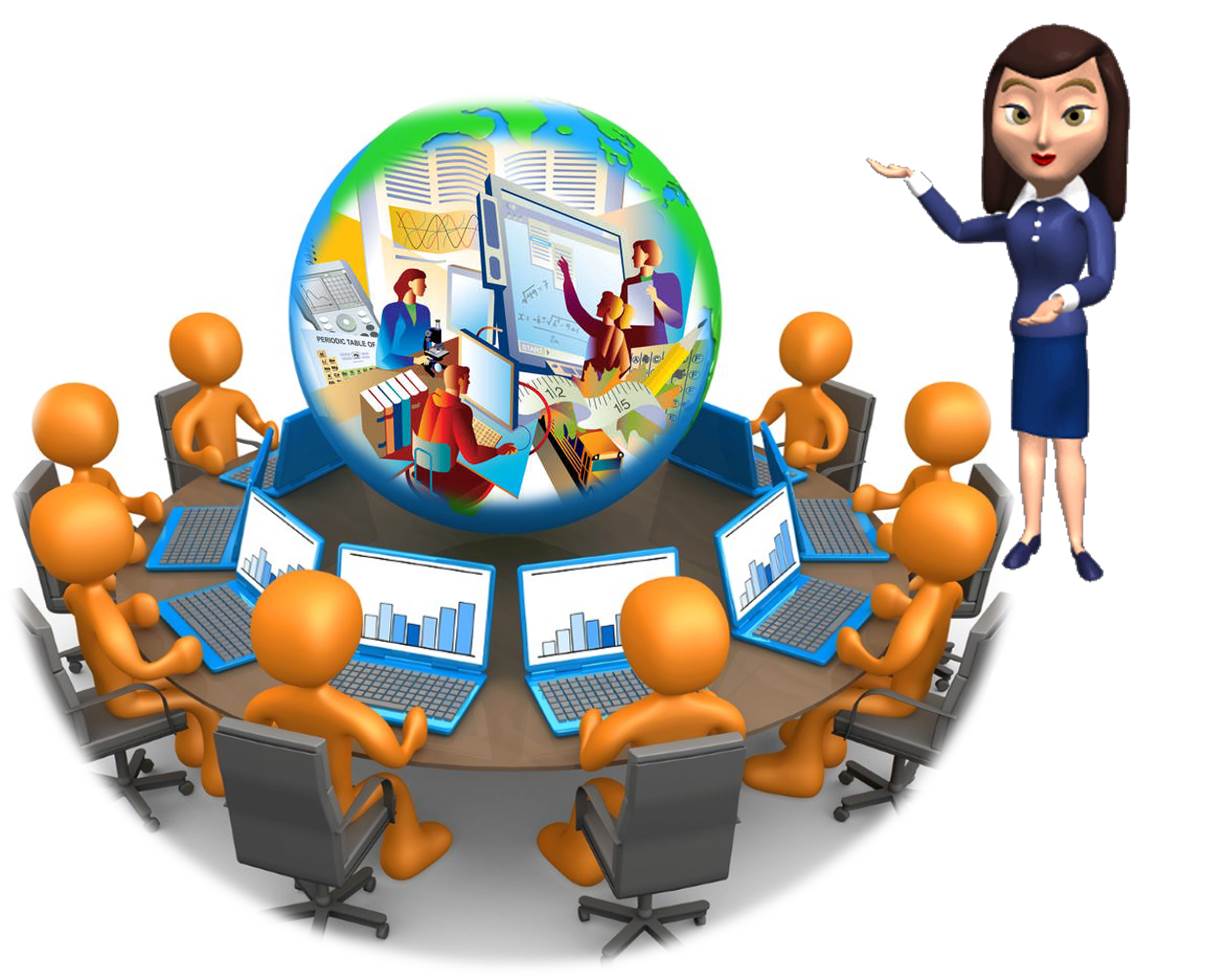 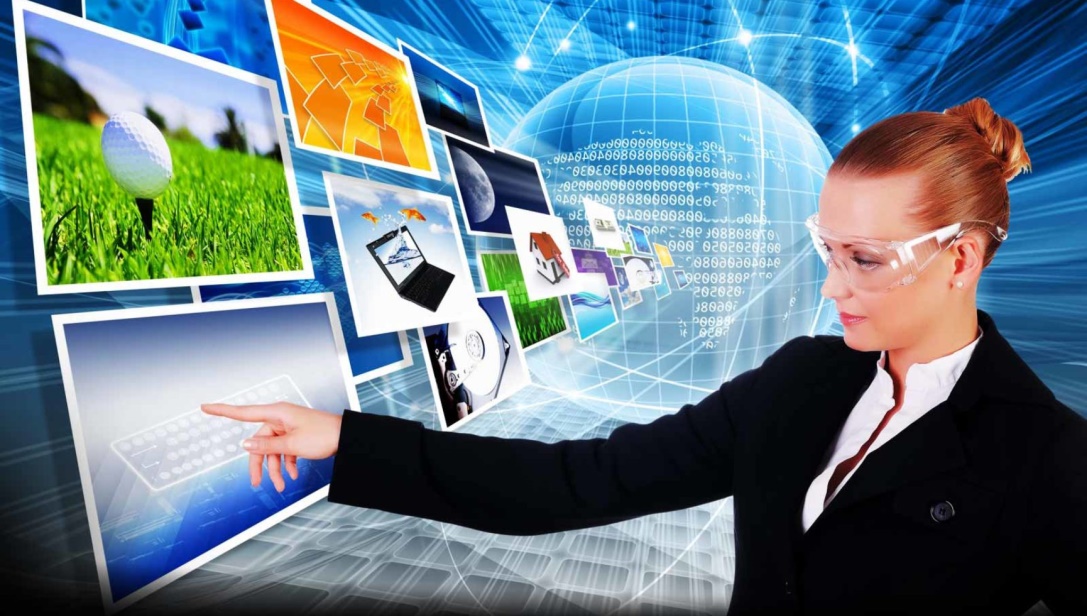 ЦОС - одна из главных частей российского проекта «Образование», утверждённая Приказом Министерства просвещения РФ № 649 от 2 декабря 2019 года.
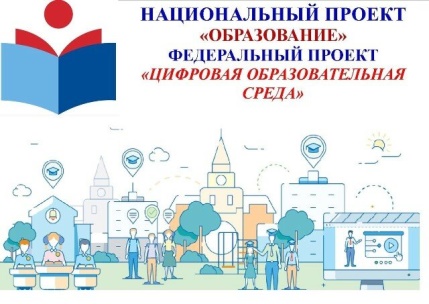 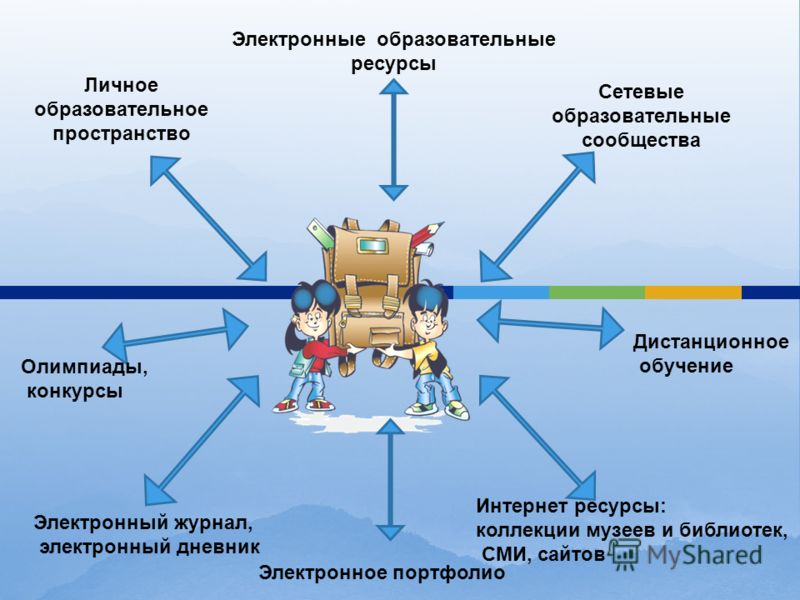 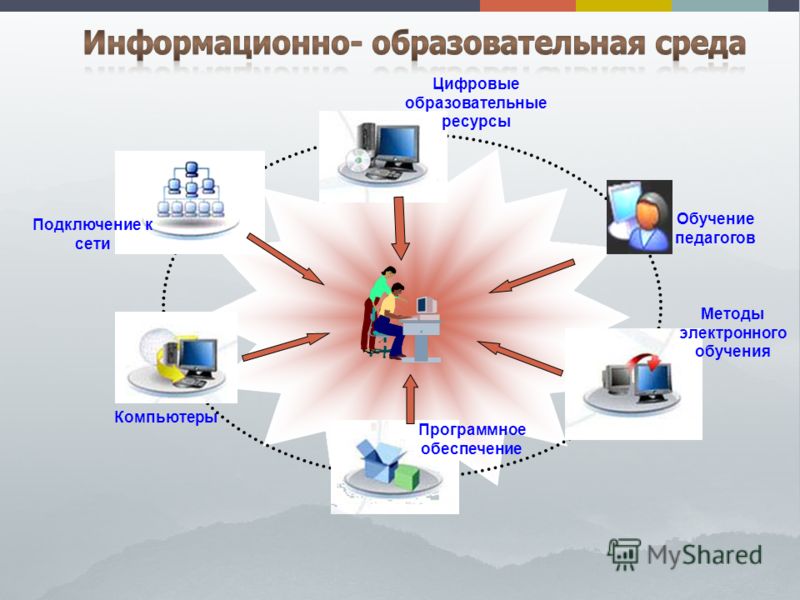 ЦОР по математике
элементарные ЦОР
базовые ЦОР
ЦОР сложной структуры
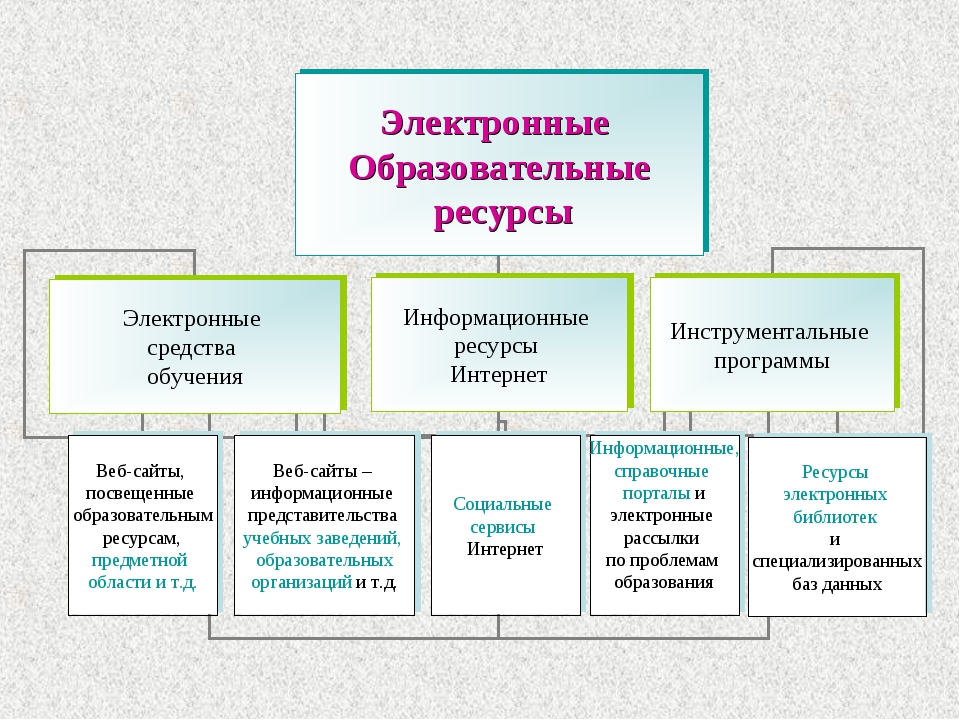 «Российская электронная школа» https://resh.edu.ru/
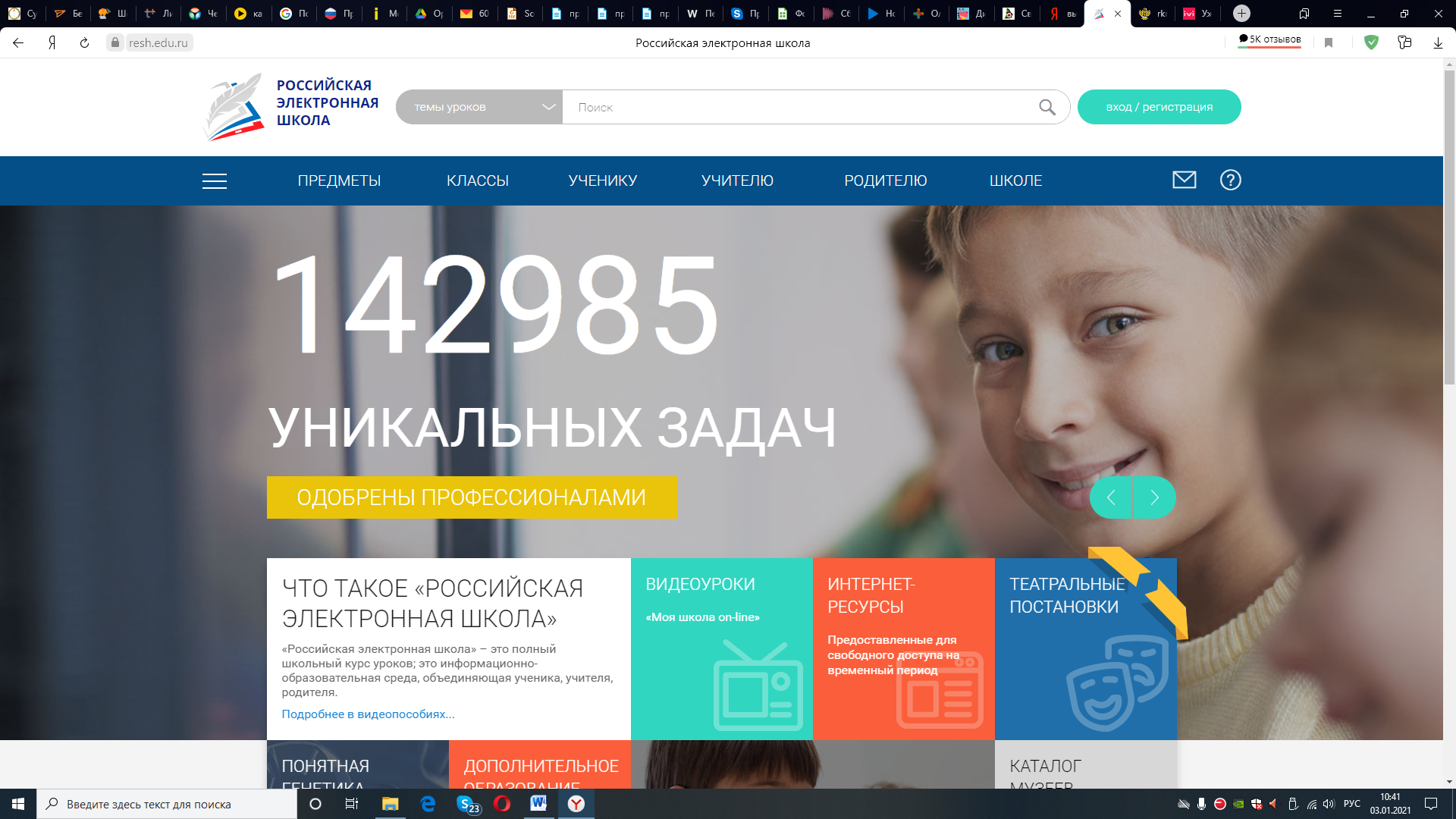 ЯКласс https://www.yaklass.ru/  – образовательный интернет-ресурс для обучающихся, преподавателей и родителей.
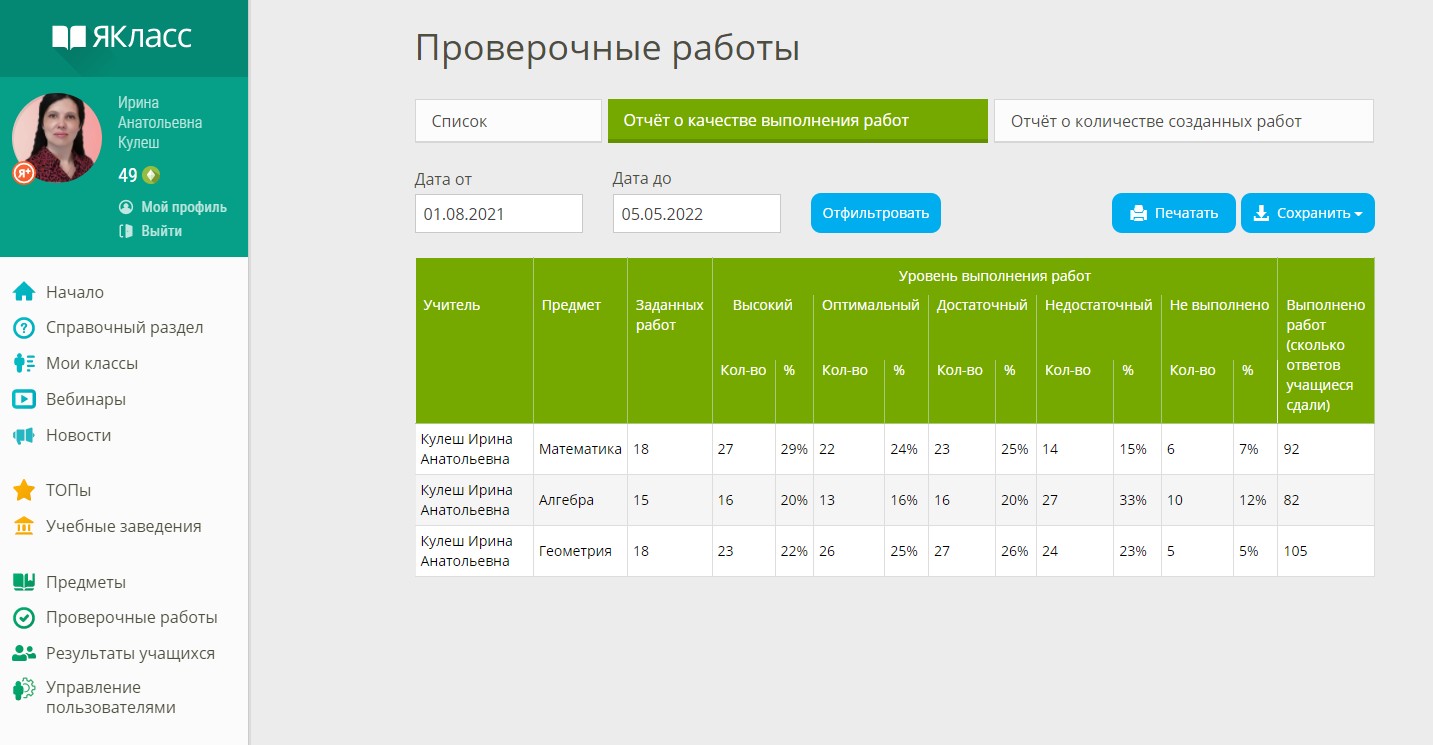 Национальная электронная платформа педагогического образования https://neppo.ru/
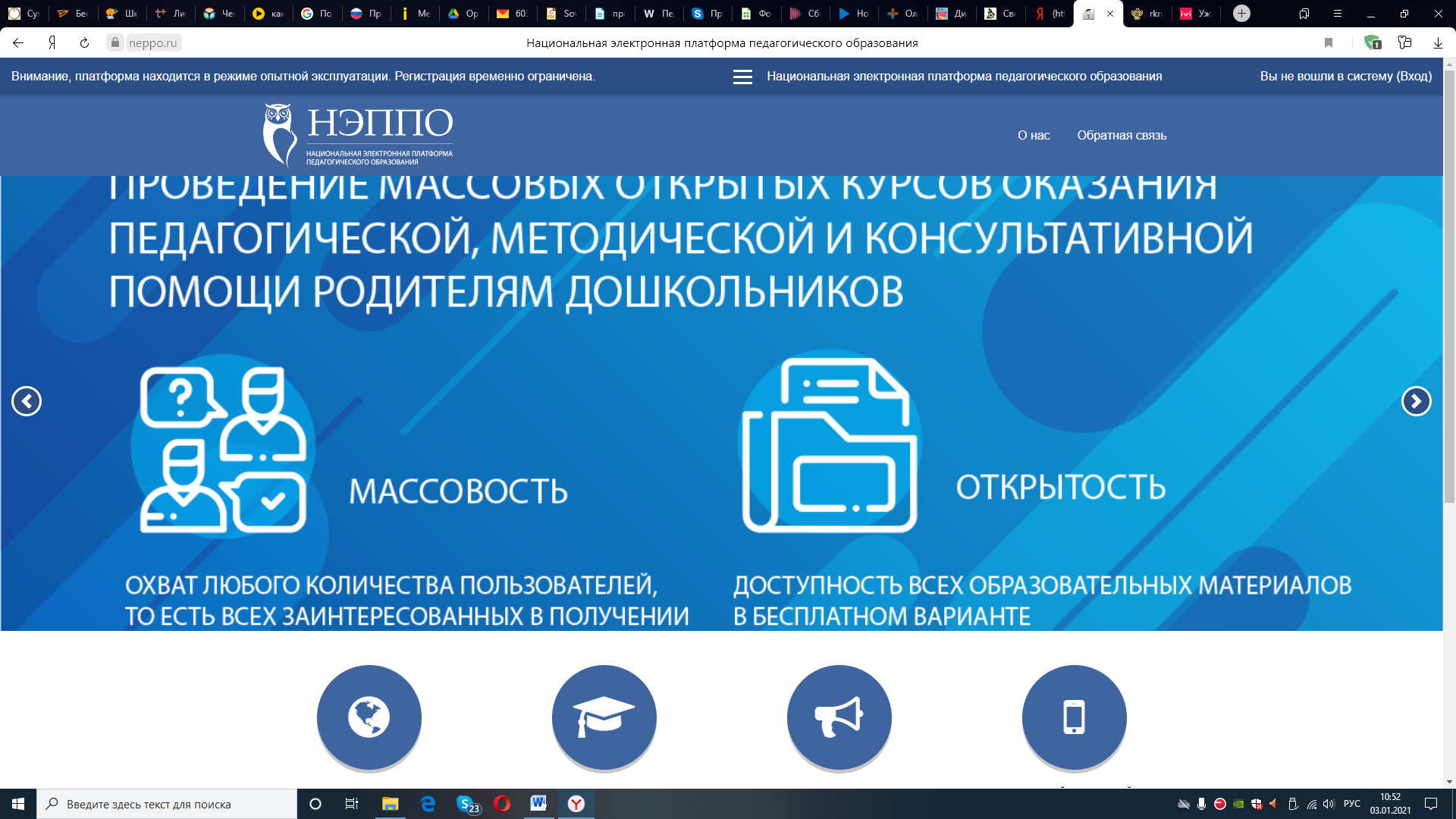 LearningApps.org    https://learningapps.org/  является приложением Web 2.0.
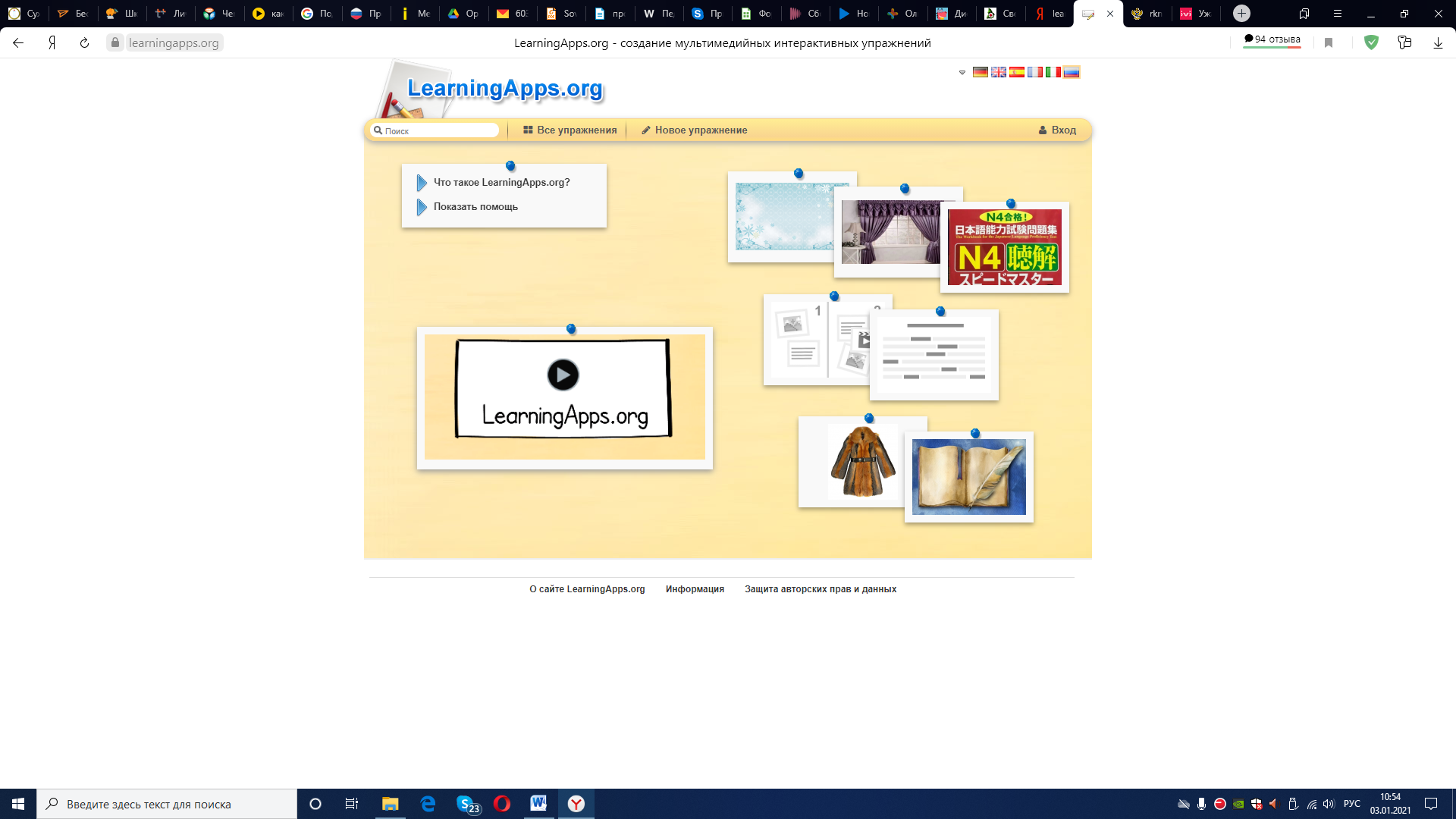 Единая коллекция цифровых образовательных ресурсов 
http://school-collection.edu.ru/
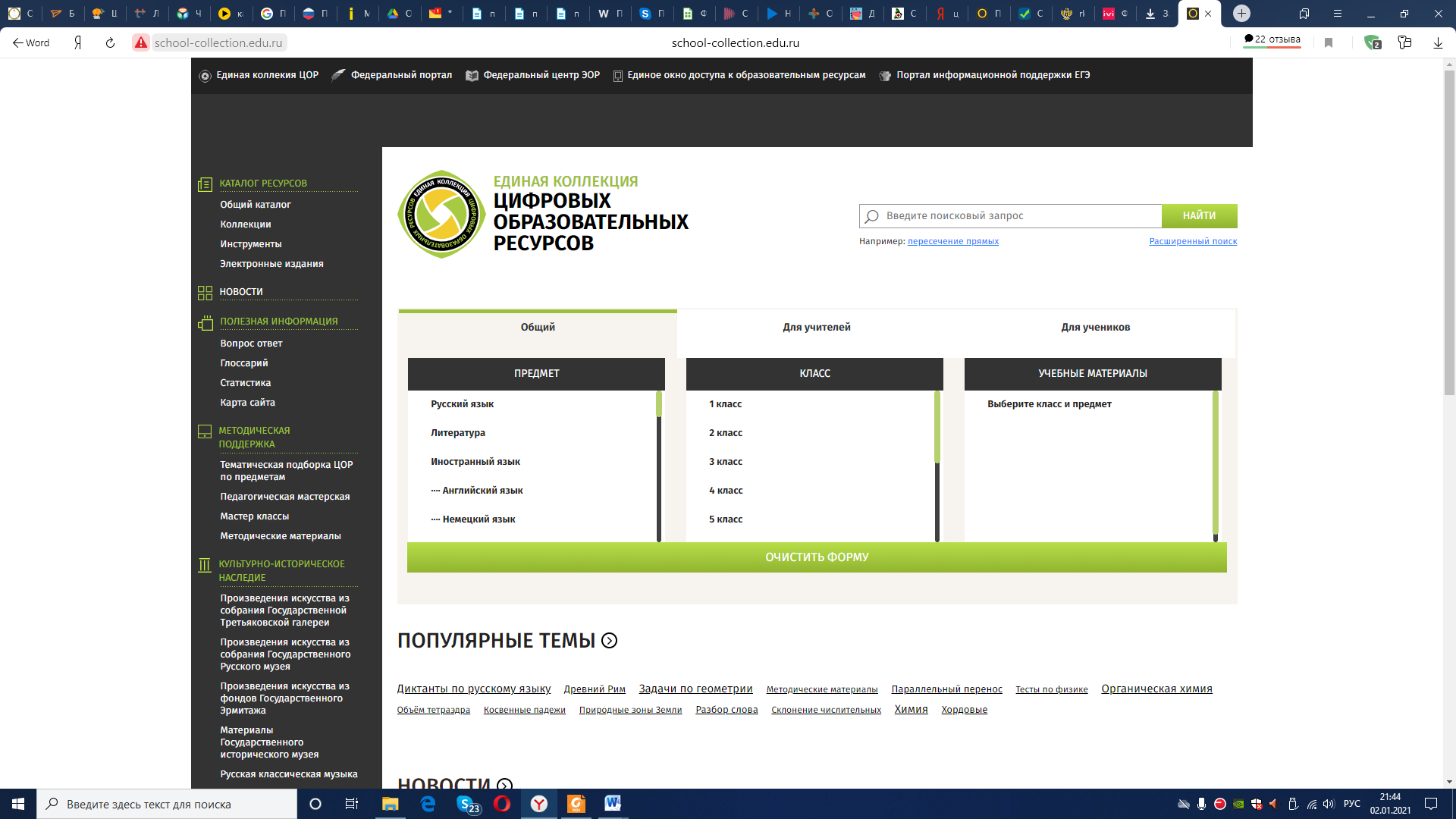 Федеральный центр информационно-образовательных ресурсов http://fcior.edu.ru/
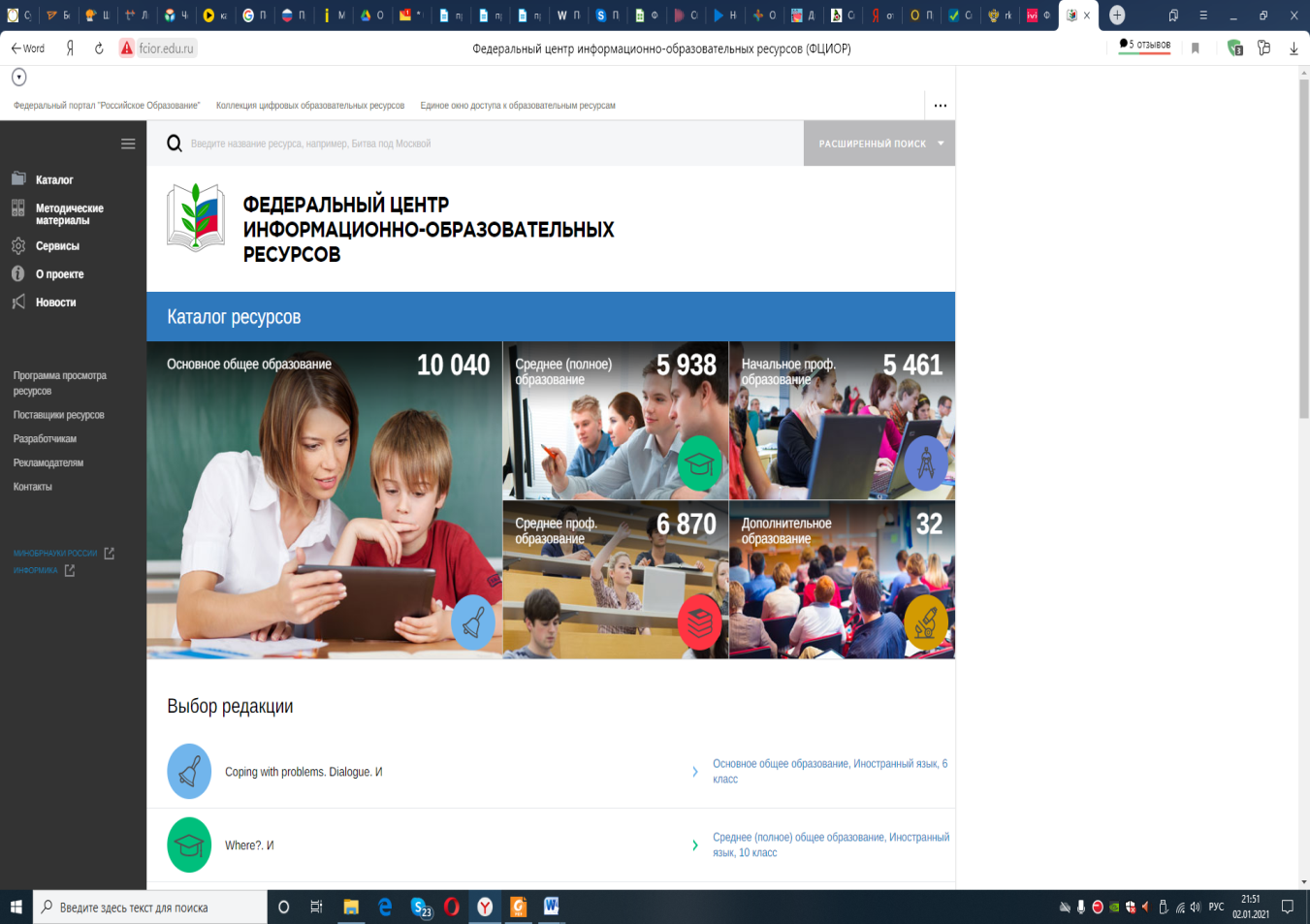 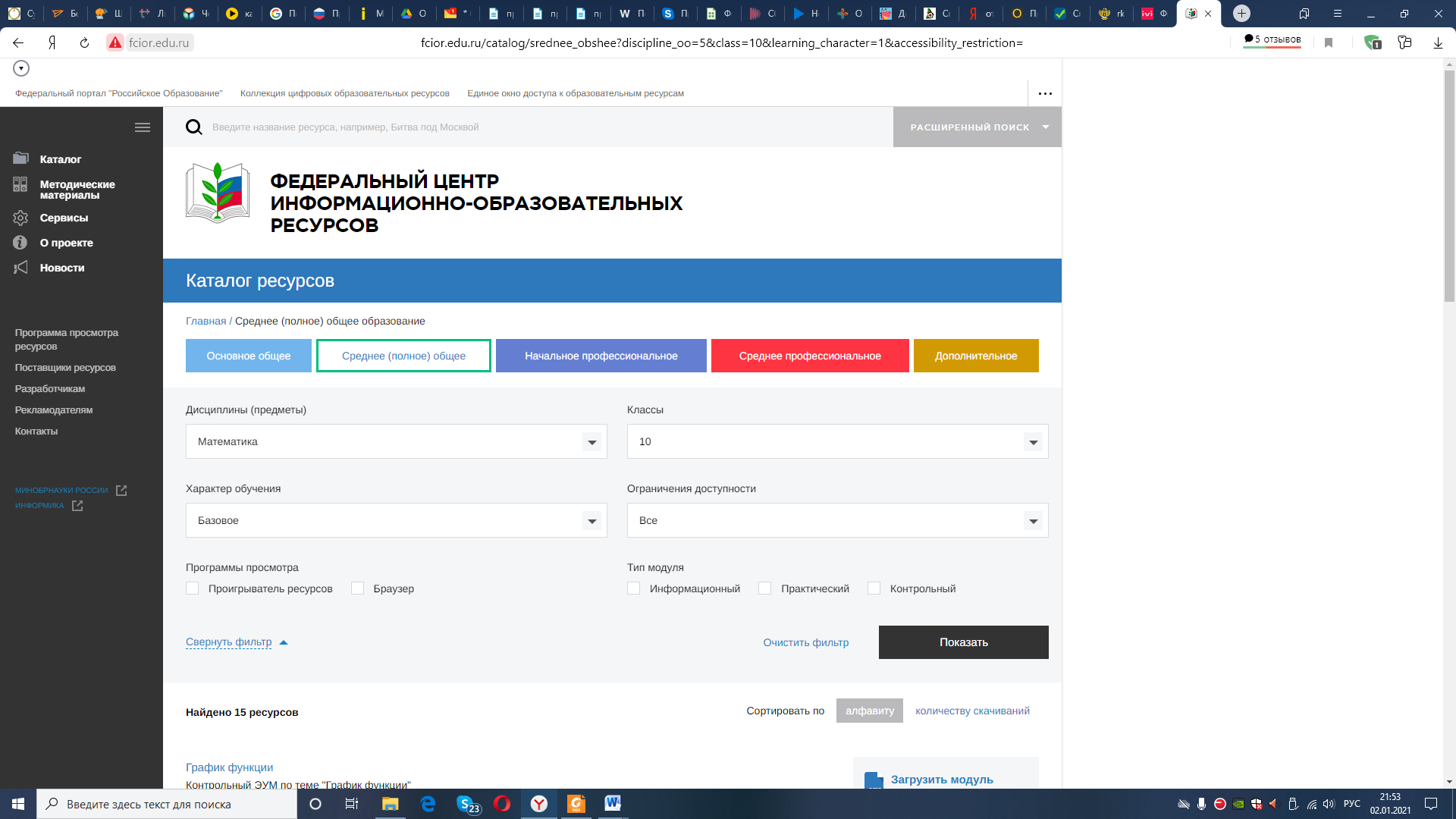 http://www.unimath.ru/ - Математика в школе: поурочные планы
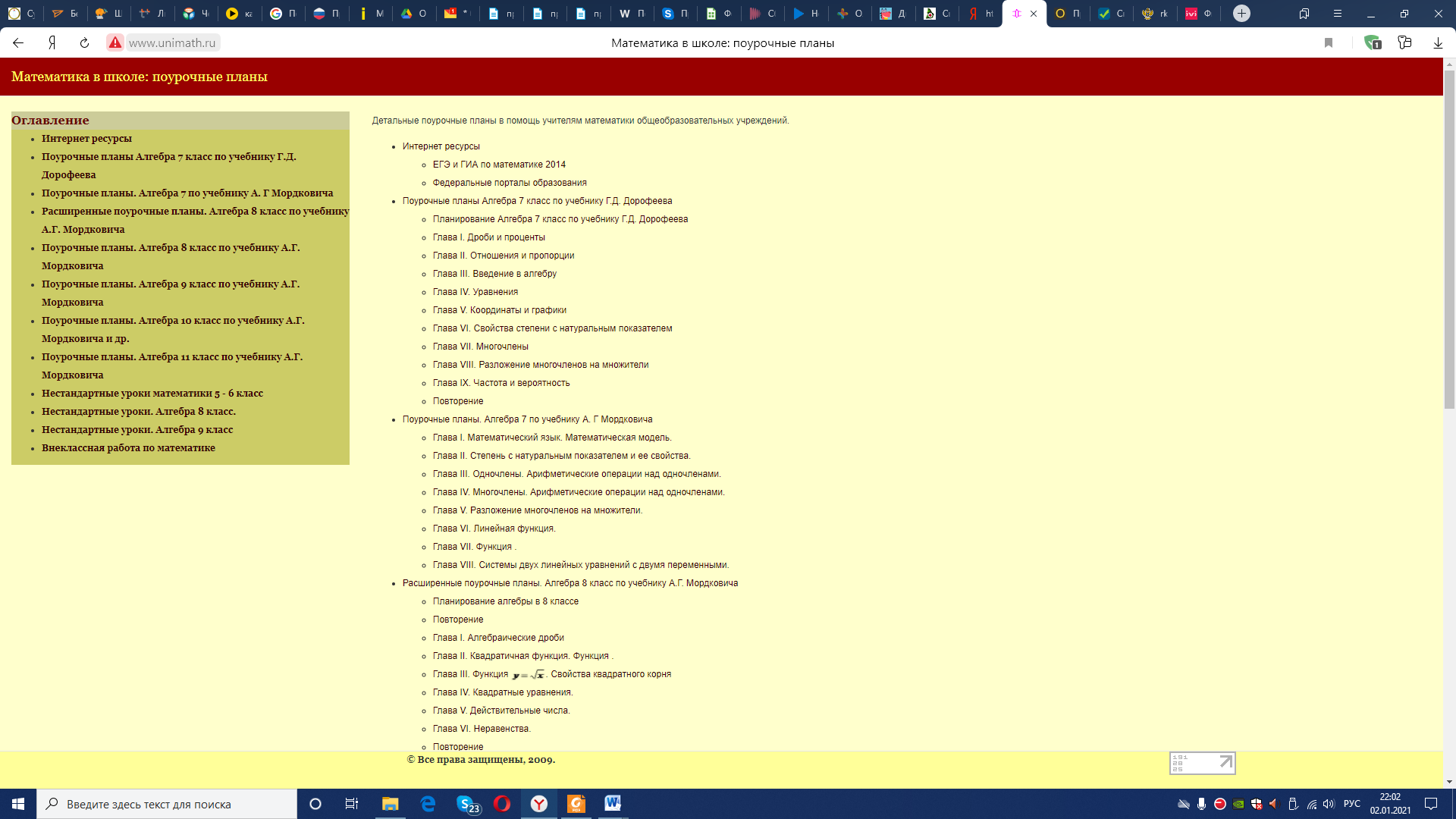 https://mathege.ru/ -  Открытый банк заданий по математике ЕГЭ
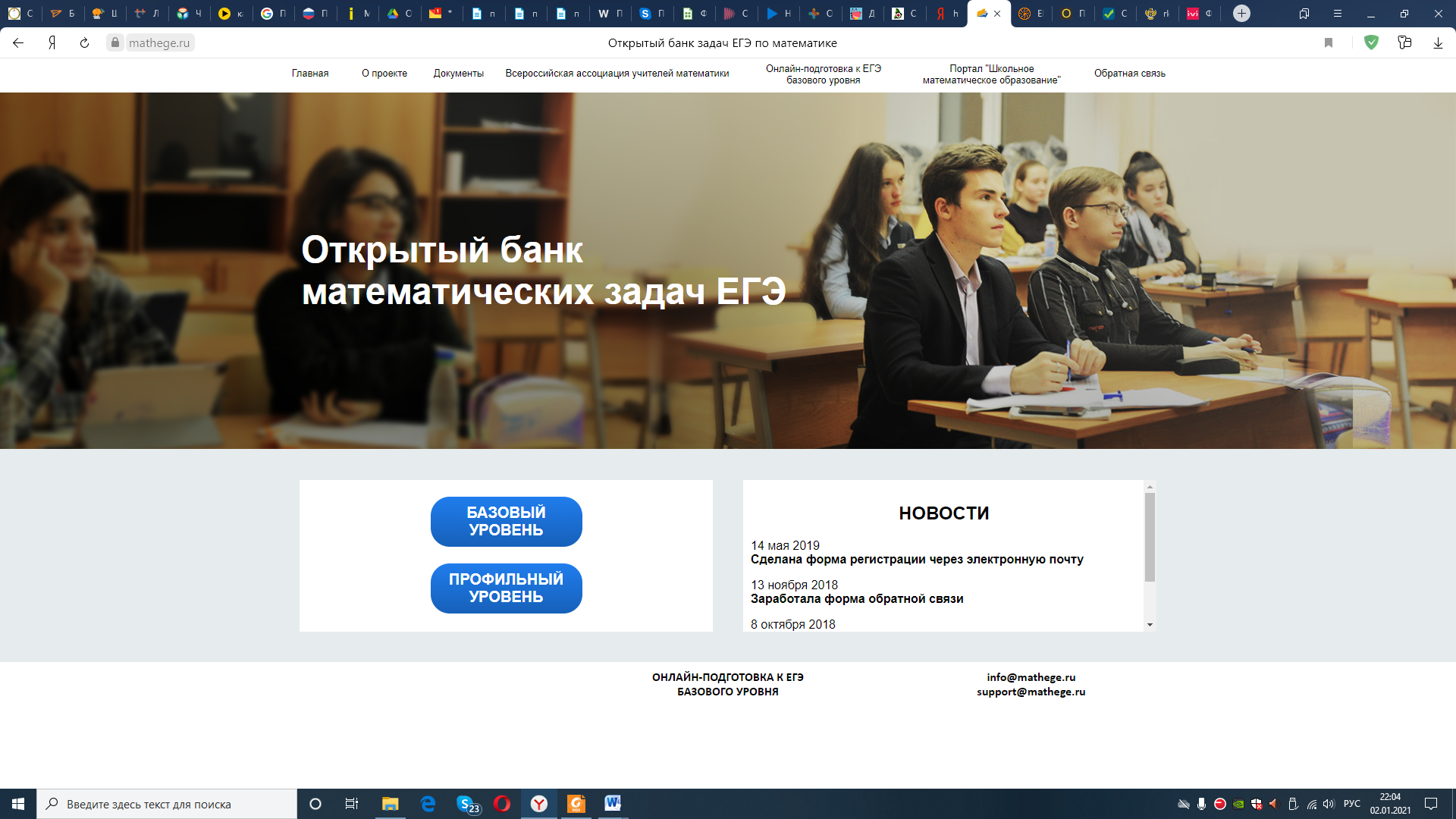 https://math-ege.sdamgia.ru/ - Сдам ГИА: Решу ЕГЭ
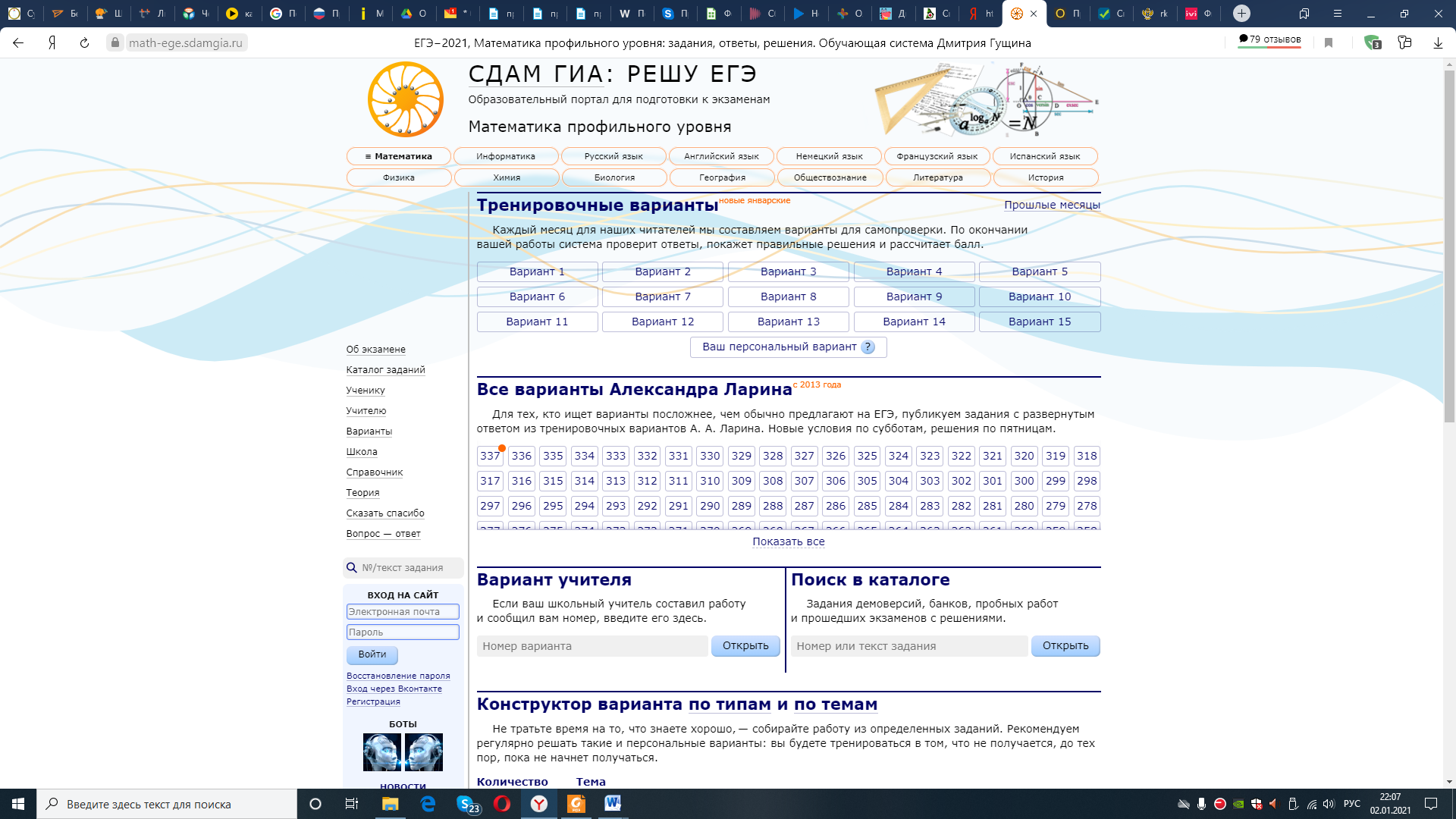 https://interneturok.ru/ – Библиотека видеоуроков школьной программы
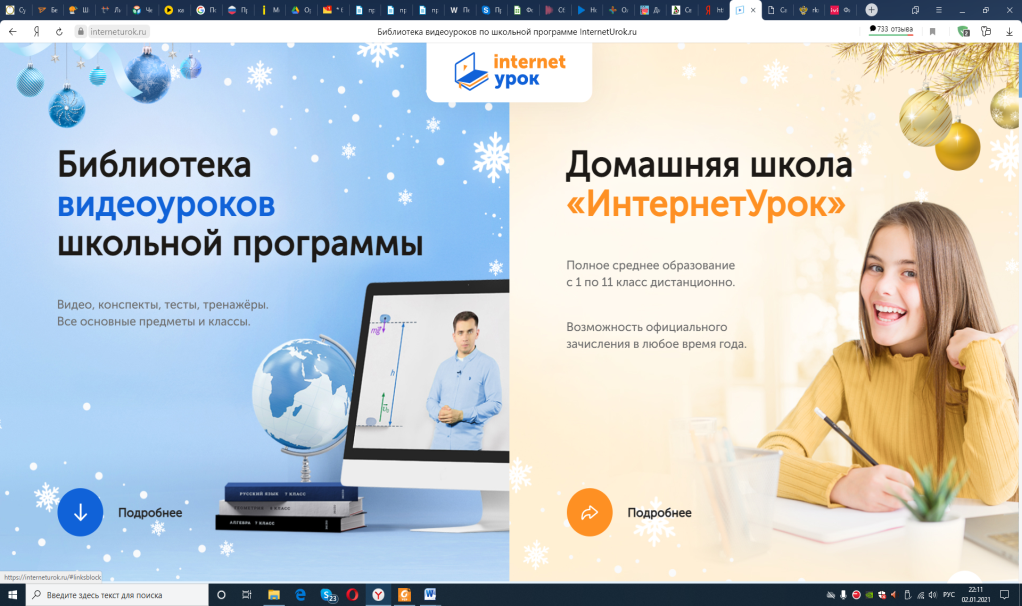 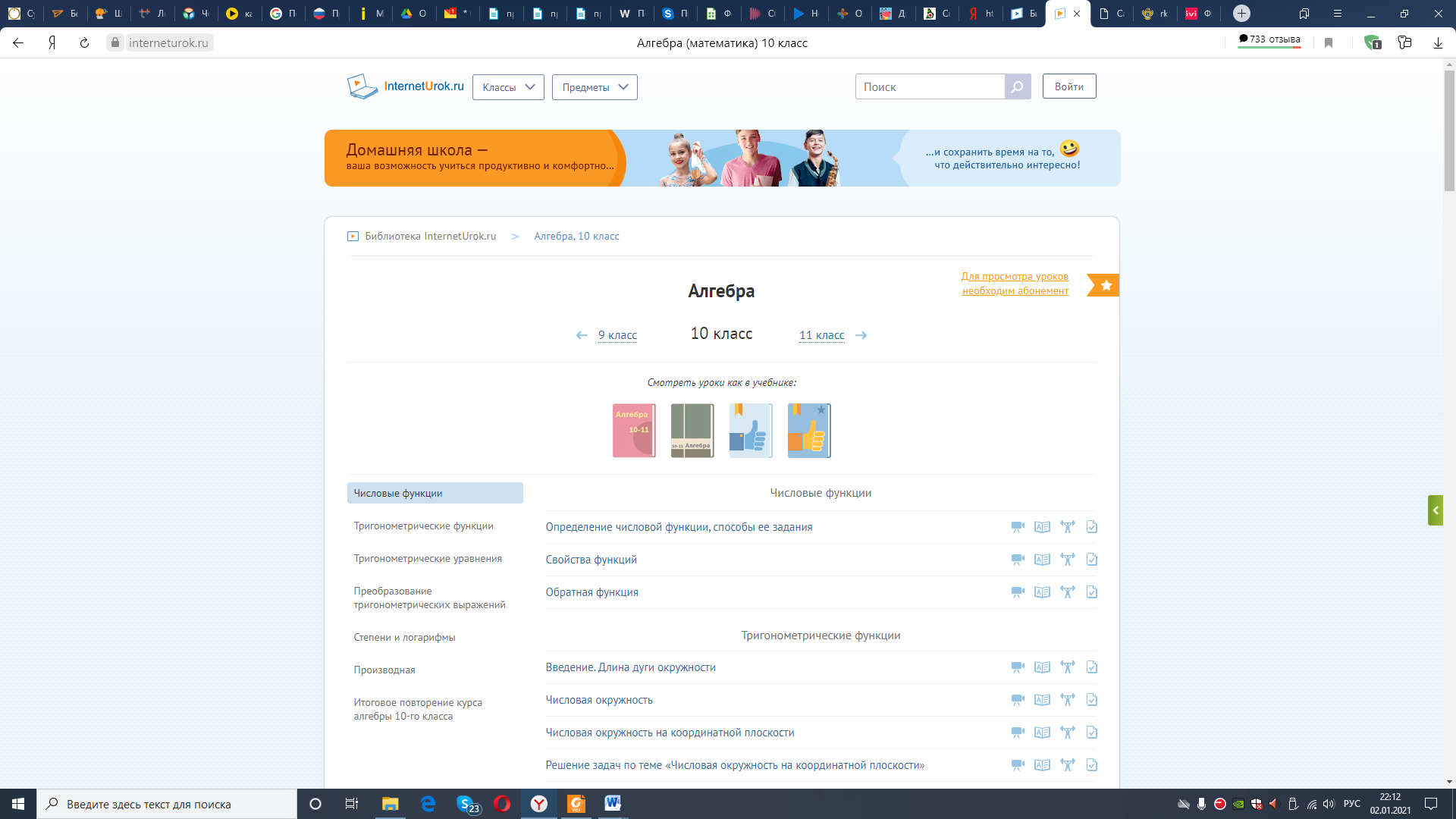 https://videouroki.net/ - онлайн платформа Видеоуроки в интернет – 
сайт для преподавателей.
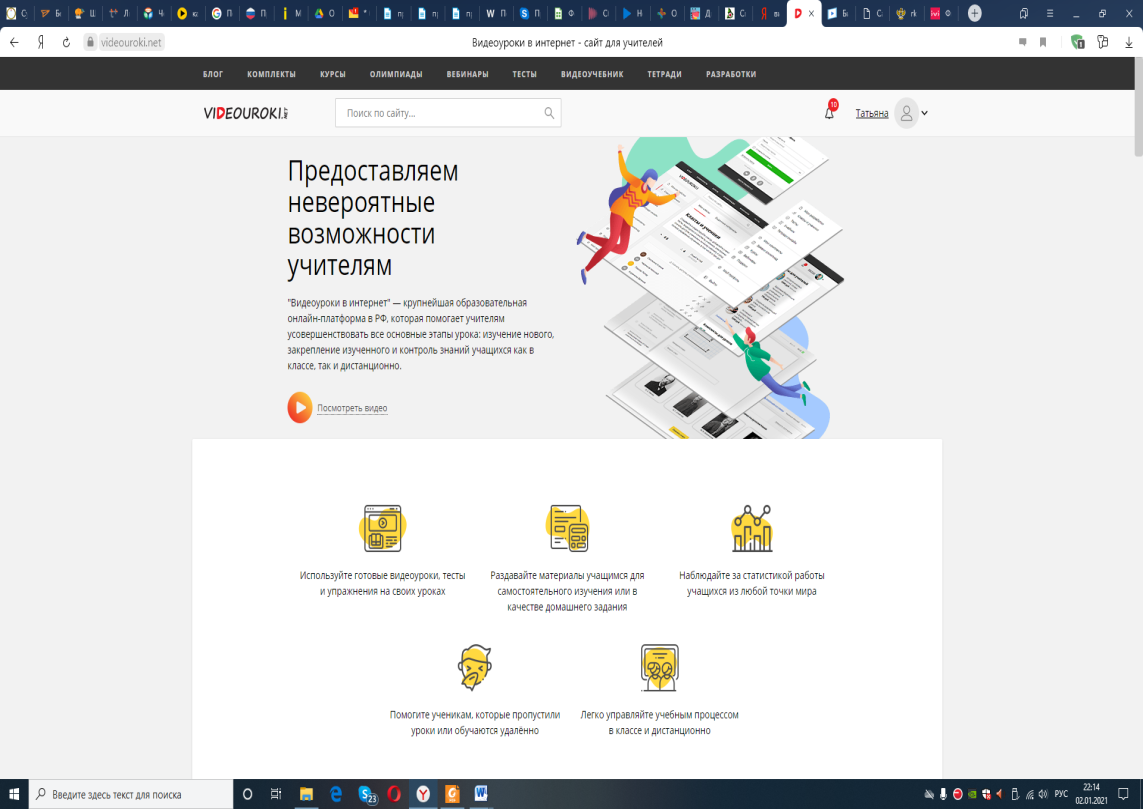 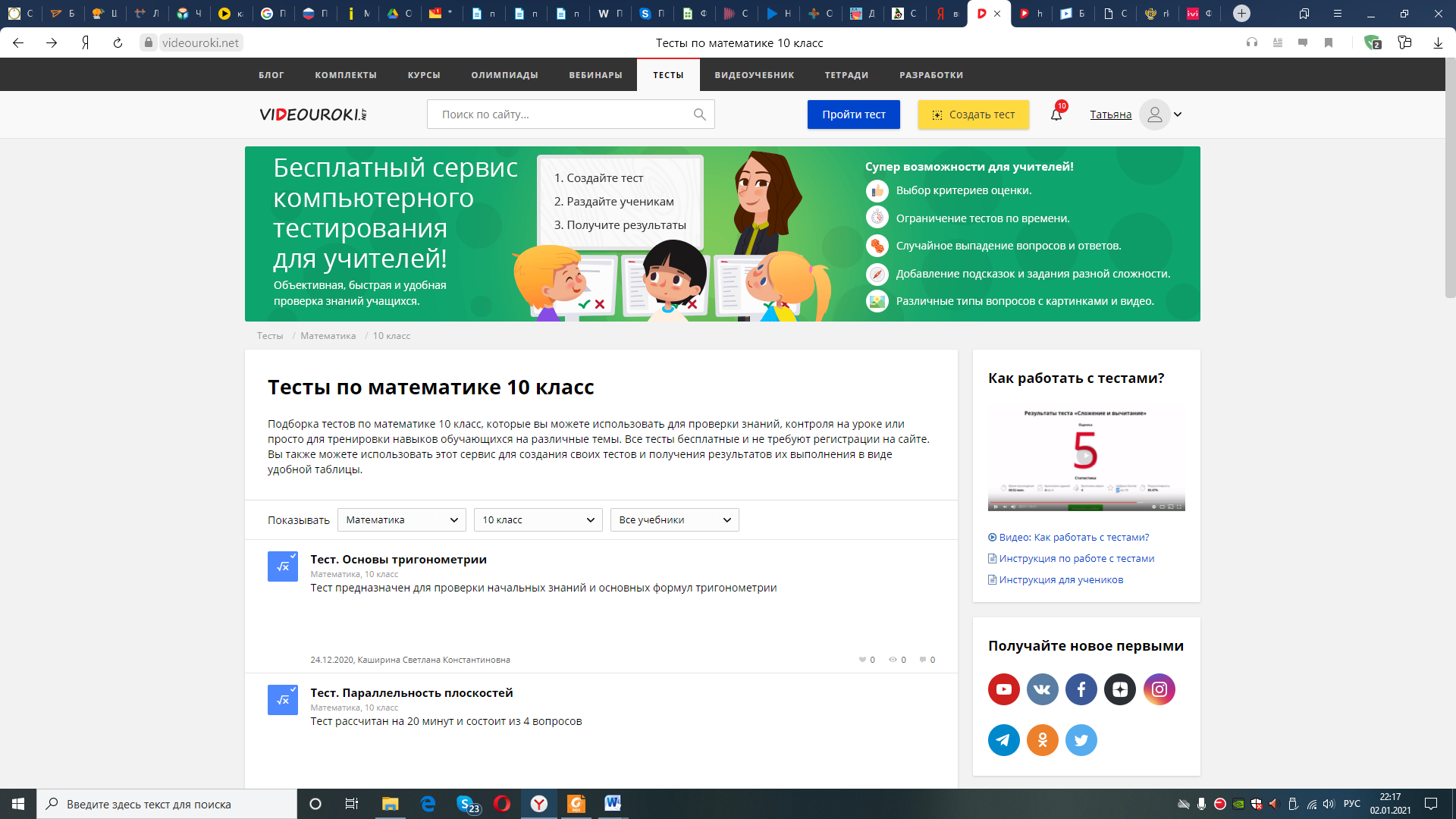 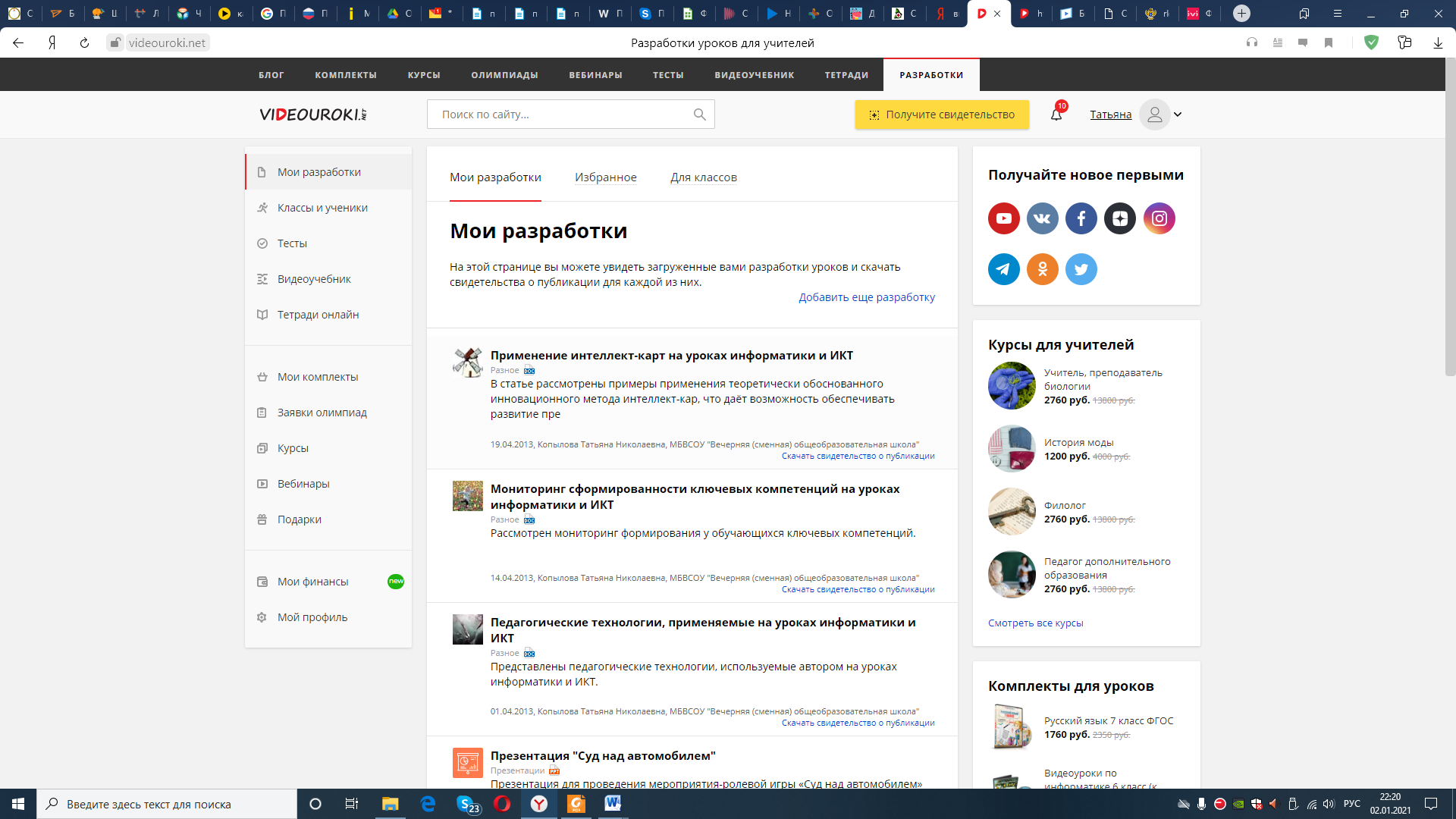 https://uchi.ru/ - интерактивная образовательная онлайн-платформа.
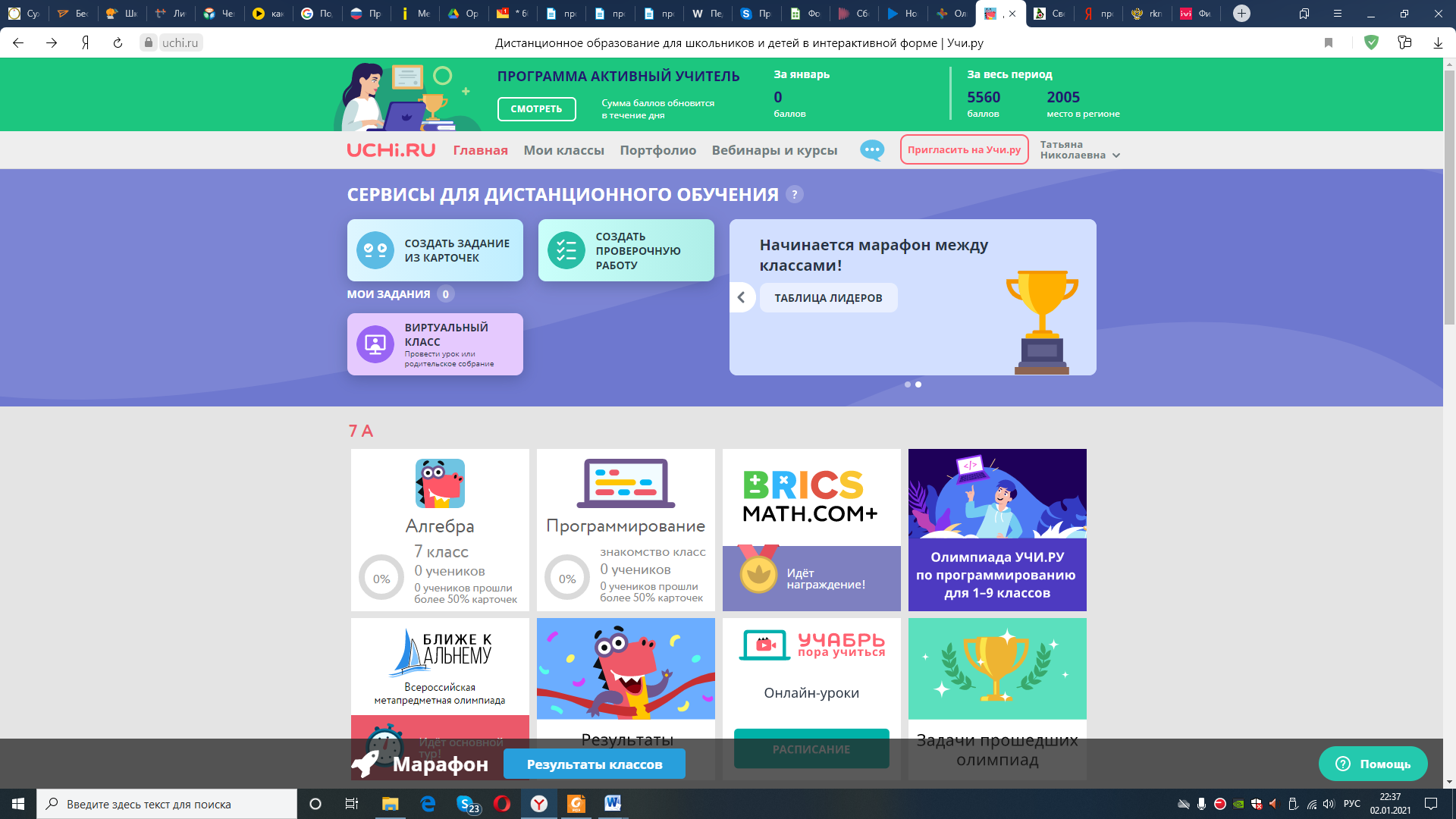 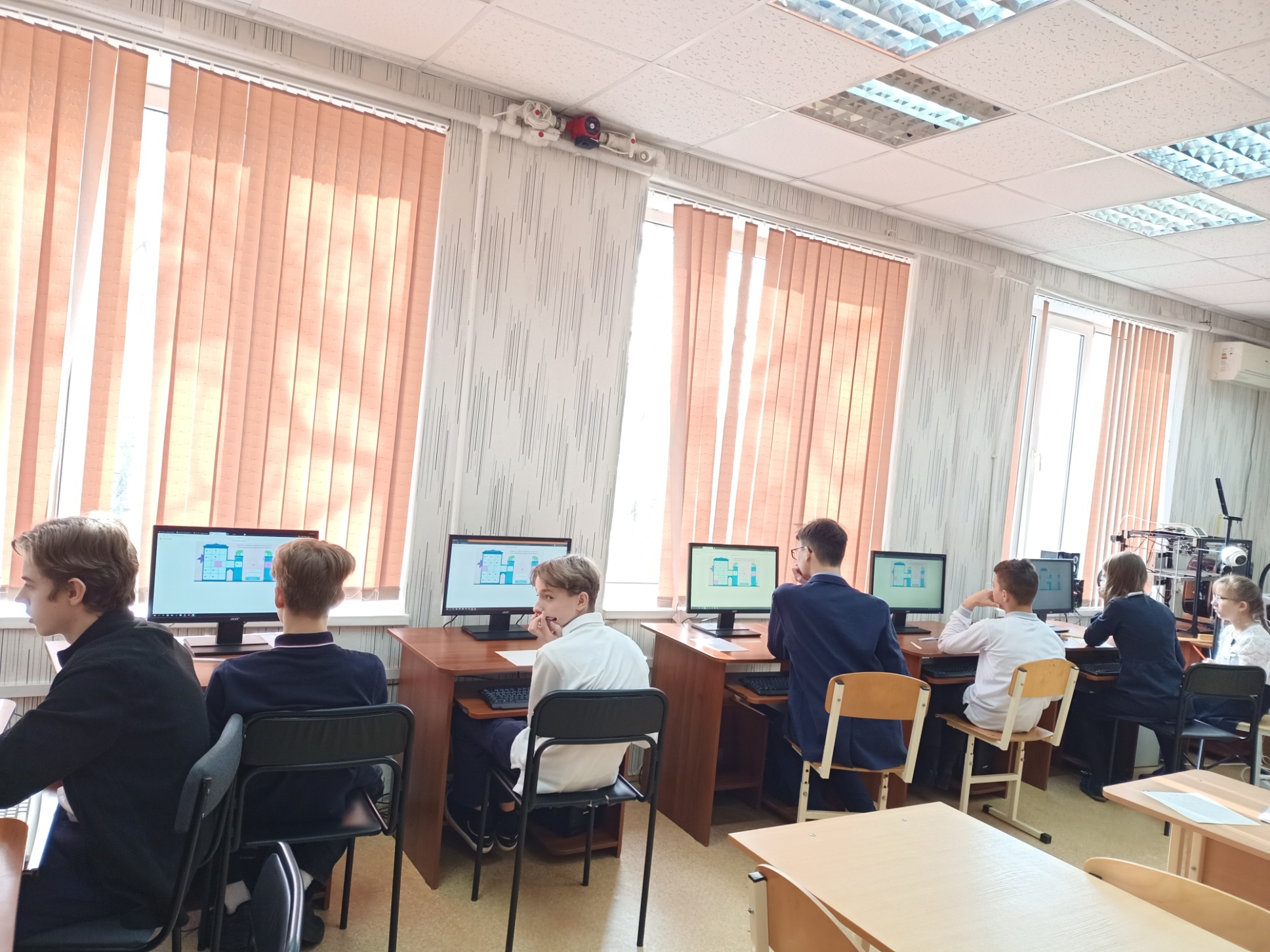 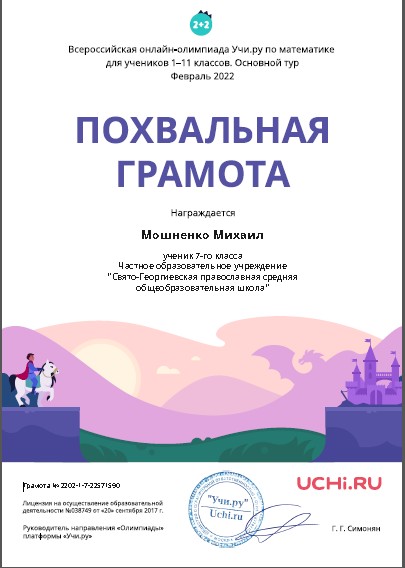 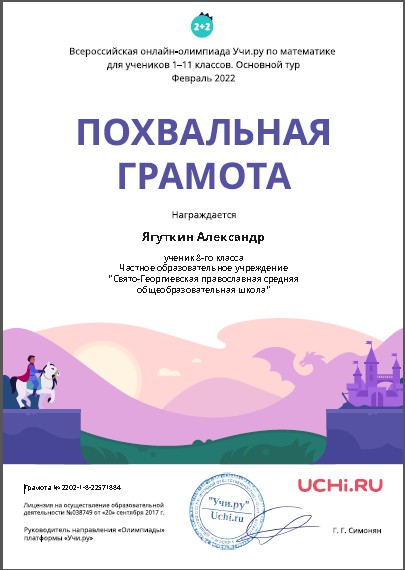 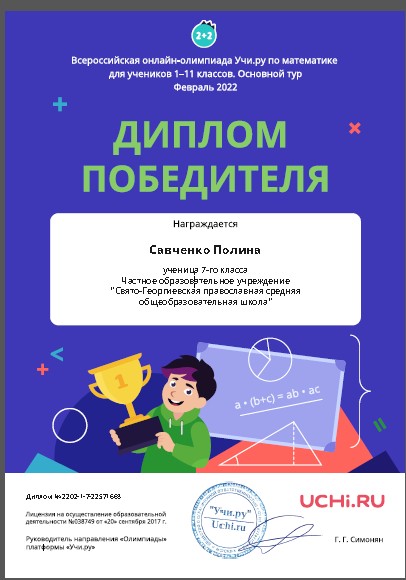 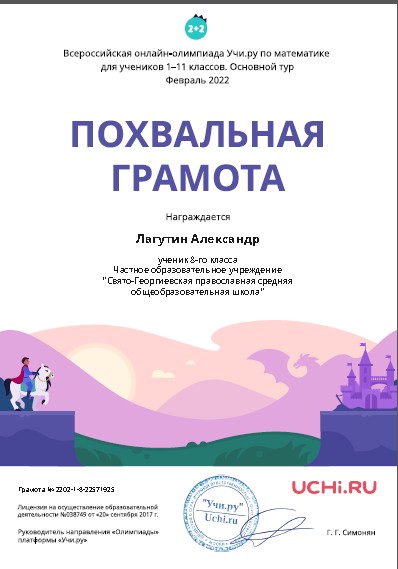 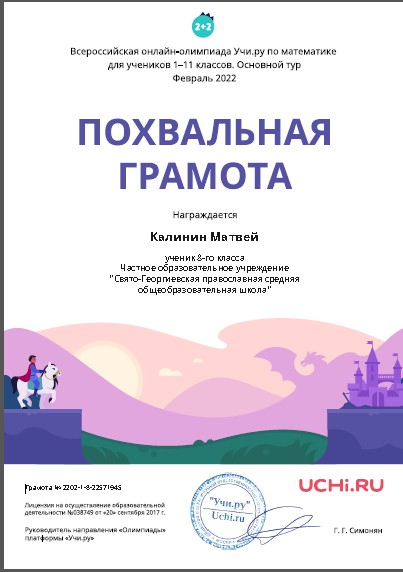 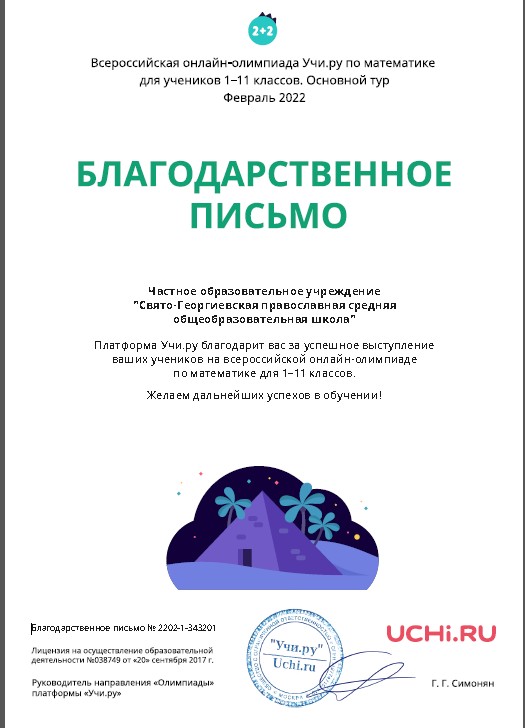 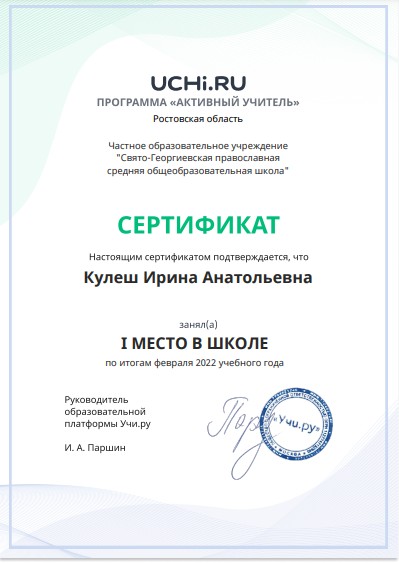 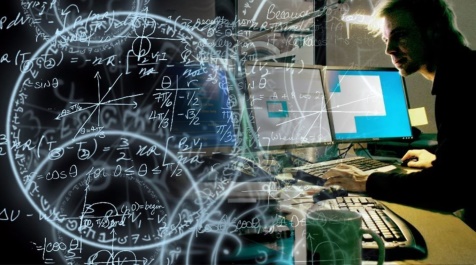 Использование ЦОР в обучении математике 
дает возможность:

- реализовать личностно-ориентированный подход в обучении;
- повысить качество наглядного учебного материала, который становится более красочным и динамичным;
- автоматизировать контроль и самоконтроль результатов учебной деятельности;
- развивать умения исследовательской деятельности;
- активизировать познавательную деятельность обучающихся;
- повысит мотивацию к изучению математики;
- обеспечить активное взаимодействие обучающихся с учебным материалом.
Проблемы: 
- недостаточное качество и подбор материала значительного числа ЦОР оставляет желать лучшего;
- попытки создать личные методические ресурсы требуют огромных затрат труда и времени, что становится серьезной проблемой;
- внедрение ЦОР в образовательный процесс в настоящее время осуществляется неравномерно.
СПАСИБО 
ЗА ВНИМАНИЕ!